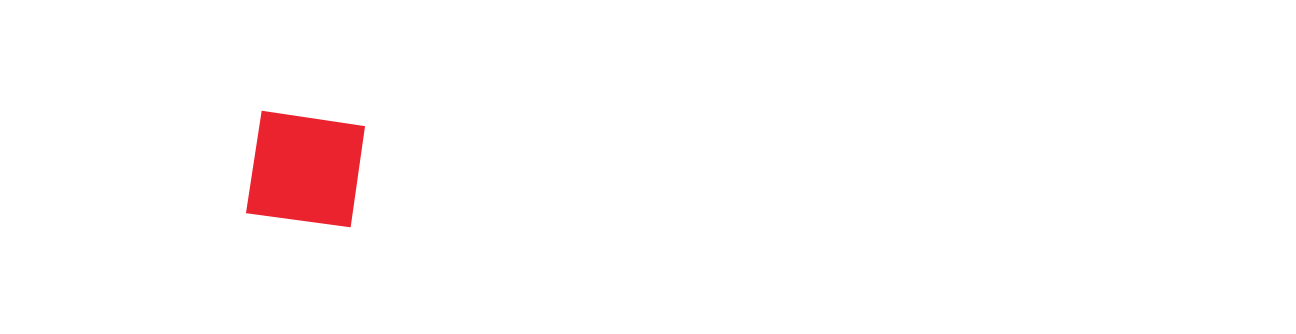 ATBALSTS PROCESU DIGITALIZĀCIJAI
ILZE RAUDIŅA
EDIC digitalizācijas
virziena vadītāja

9.11.2023
/ EDIC
[Speaker Notes: Lielākā pārtikas izstāde Baltijā, kas pulcē nozares profesionāļus un interesentus.]
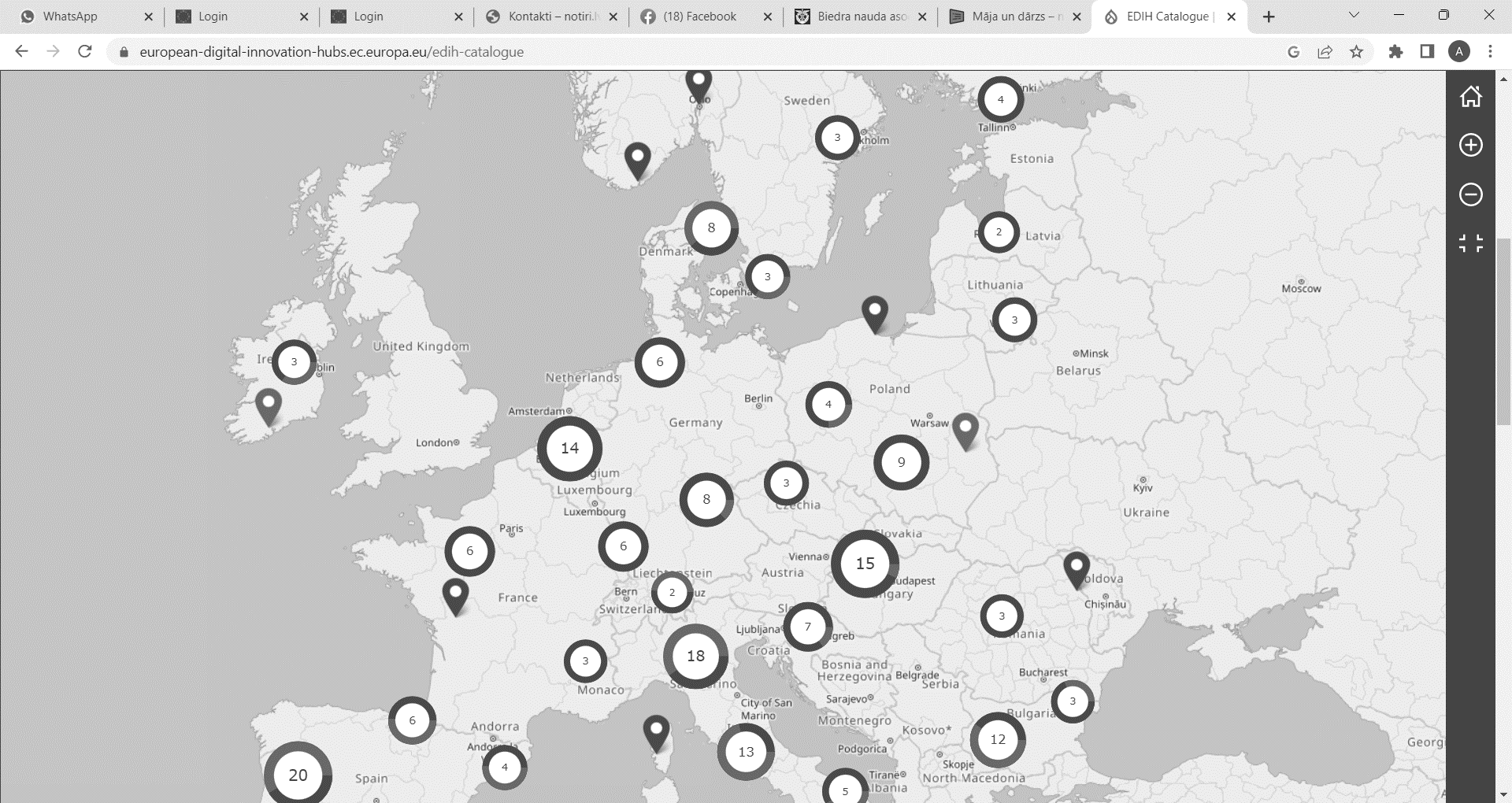 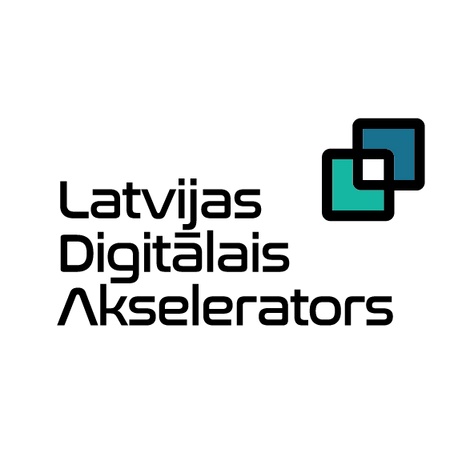 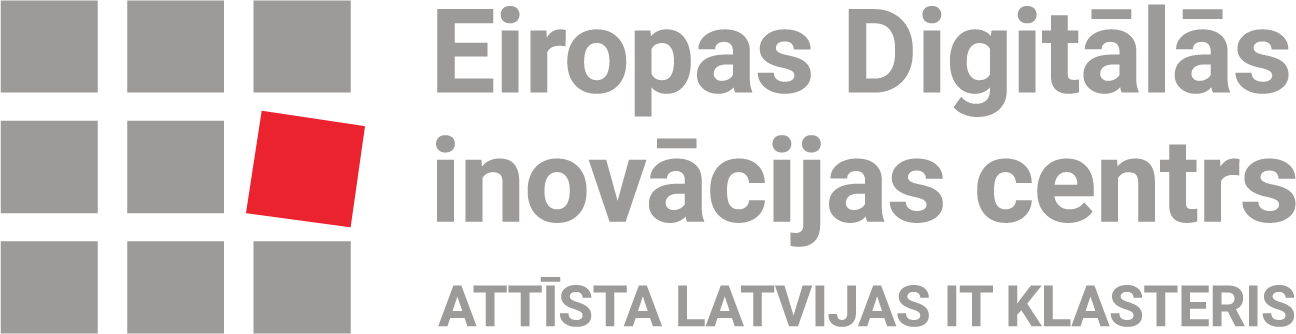 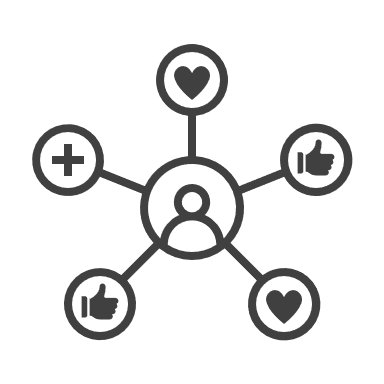 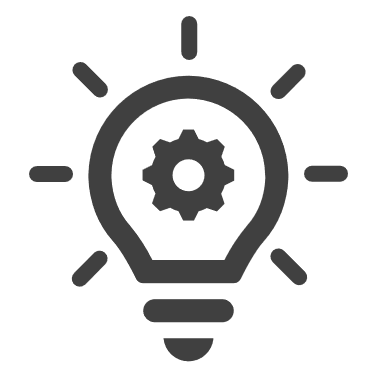 www.digitallatvia.lv
www.edic.lv
Iekšējo procesu
digitalizācija
Jaunu digitālu produktu/ platformu attīstība
EDIC izveides mērķis:
veicināt mazo un vidējo uzņēmumu biznesa procesu, produktu vai pakalpojumu konkurētspēju, izmantojot digitālās tehnoloģijas
nodrošināt piekļuvi tehniskajām zināšanām un eksperimentiem visā Eiropā
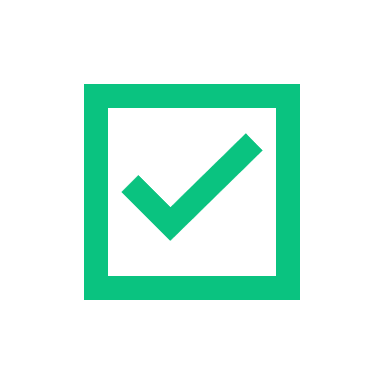 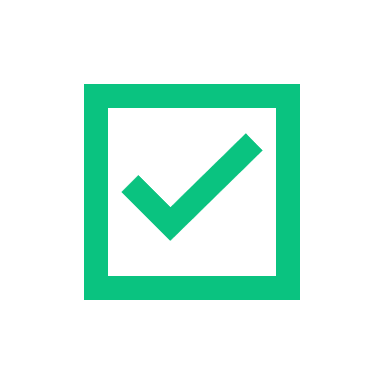 [Speaker Notes: Eiropas mēroga iniciatīva, kopā Eiropā ap 160 šādu centru. Latvijā 2.
Iniciatīvas mērķis ir veicināt konkurētspēju, palielināt produktivitāti, efektivizēt biznesa procesus pielietojot digitālus rīkus. 
EDIC fokuss – iekšējo procesu digitalizācija sākot no administratīviem, personālvadības procesiem līdz pārdošanas, loģistikas un ražošanas procesiem.]
ATVESEĻOŠANĀS UN NOTURĪBAS MEHĀNISMA ATBALSTA PROGRAMMAS
Mazais grants līdz 5000 eur un lielais grants: līdz 100.000 eur
Grants procesu digitalizācijai (LIAA)
Finanšu instrumenti digitalizācijai (ALTUM)
Projektiem no 100.000 eur (kapitāla atlaide līdz 35%)
-
Digitālās prasmes (EDIC, Nozaru asociācijas)
Esošās programmas + jaunas no 2023.Q4
Min 25%
Jaunu produktu izstrāde (Kompetenču centri)
Programma no 2023. Q4
Min 5%
Testēšana pirms ieviešanas (EDIC)
Līdz 20 000 euro (80-100%) no 2023. Q3
Min 5%
Programmas līdz 2026. gada 30.jūnijam
ATBALSTS PROCESU DIGITALIZĀCIJAI LIAA
Kopējais pieejamais finansējums 37,5 milj. eir
Atbalsta apmērs
Līdz 5000 EURO
Līdz 100 000 EURO
100%
30-60%
Atbalsta intensitāte
Komersanti (MVK un lielie), t.sk. ārvalstu filiāles, kooperatīvās sabiedrības, zemnieku saimniecības, biedrības, nodibinājumi, pētniecības organizācijas, publiskas personas, kapitālsabiedrības
Tikai komersanti 
(sīkie, mazie)
Atbalsta saņēmēji
Reģionālais atbalsts  (primāri) 
vai de minimis
Atbalsts saskaņā ar
De minimis
Atbalstāmo darbību 
īstenošanas laiks
24 mēnešu laikā
12 mēnešu laikā
NB! Var tikt iesniegti vairāki pieteikumi, secīgi pēc
 iepriekšējā pabeigšanas, kopsummā nepārsniedzot ierobežojumu!
Atbalsta intensitātes
Atbalstāmais process
Piemēri
finanses un grāmatvedība, administrācija, dokumentu vadība, projektu vadība, kopdarbība, sistēmu savietojamība
Administratīvie procesi
cilvēku resursu vadība, darba laika uzskaite, darba deleģēšana, personāla iesaiste, novērtēšana un motivācija
Personāla vadības procesi
klientu piesaiste, darījumu vadības automatizācija, darījumu atsekošana, e-komercija, digitālais mārketings, digitālie risinājumi mazumtirdzniecībai, CRM
Pārdošanas procesi
resursu vadība (ERP, noliktavu pārvaldības sistēmas), energoresursu pārvaldība, efektīvāka izmantošana
Resursu pārvaldības  procesi
datu drošība, datu glabāšana, komunikācijas infrastruktūra
Datu pārvaldības procesi
lietu internets, viedie mobilitātes risinājumi, uztveres sistēmas, satiksmes monitorings
Transports un loģistika
Ražošanas un kvalitātes kontroles procesi
ražošanas un biznesa procesu vadības un automatizācijas, 
kvalitātes kontroles sistēmas, datu sinhronizācija, datu analītika
biznesa vadība, biznesa un lielo datu analītika, risinājumi vadības lēmumu pieņemšanai, datu automatizācija, sinhronizācija
Operatīvās vadības procesi
digitalizācijas (procesu un produktu) un inovāciju attīstības stratēģija
Stratēģiskā vadība
LIAA GRANTU PROGRAMMA
Gatavie risinājumi, programmatūra, licences
PVN
Lietotāja  dokumentācijas
sagatavošana
Izstrāde
Netiek atbalstīts
Atbalsts
Aparatūra, sensori,
 iekārtas
Standarta biroja tehnika
un datortehnika
Konsultācija par 
pielāgošanas darbiem
Nekustāmā 
īpašuma iegāde
Konsultācija par kopējo
digitalizācijas procesu
Jau veikti ieguldījumi
vai pabeigtas darbības
Esošo sistēmu atbalsts,
papildināšana vai pielāgošana(izņēmot drošību)
Darbinieku apmācības
a
AIZDEVUMS AR KAPITĀLA ATLAIDI ALTUM
Kopējais programmas finansējums - 47 miljoni EUR
Atbalsts ALTUM aizdevuma vai paralēlā aizdevuma veidā no 100 tūkstošiem EUR - 7 miljoniem EUR ar iespēju piemērot kapitāla atlaidi
Kapitāla atlaide ALTUM aizdevumam līdz 35% no projekta kopējām 
izmaksām (attiecināmās + neattiecināmās), nepārsniedzot 1 miljonu EUR
ALTUM PROGRAMMA
PVN
Materiālie aktīvi:
 tehnika, iekārtas
Apgrozāmie līdzekļi
Netiek atbalstīts
Atbalsts
Standarta biroja tehnika
un datortehnika
Būvniecība, iegādāto iekārtu uzstādīšanai (<10%)
Nekustāmā 
īpašuma iegāde
Nemateriālie aktīvi, programmatūra, patenti, cits IP
Jau veikti ieguldījumi
vai pabeigtas darbības
Esošo sistēmu atbalsts,
papildināšana vai pielāgošana (izņemot drošību)
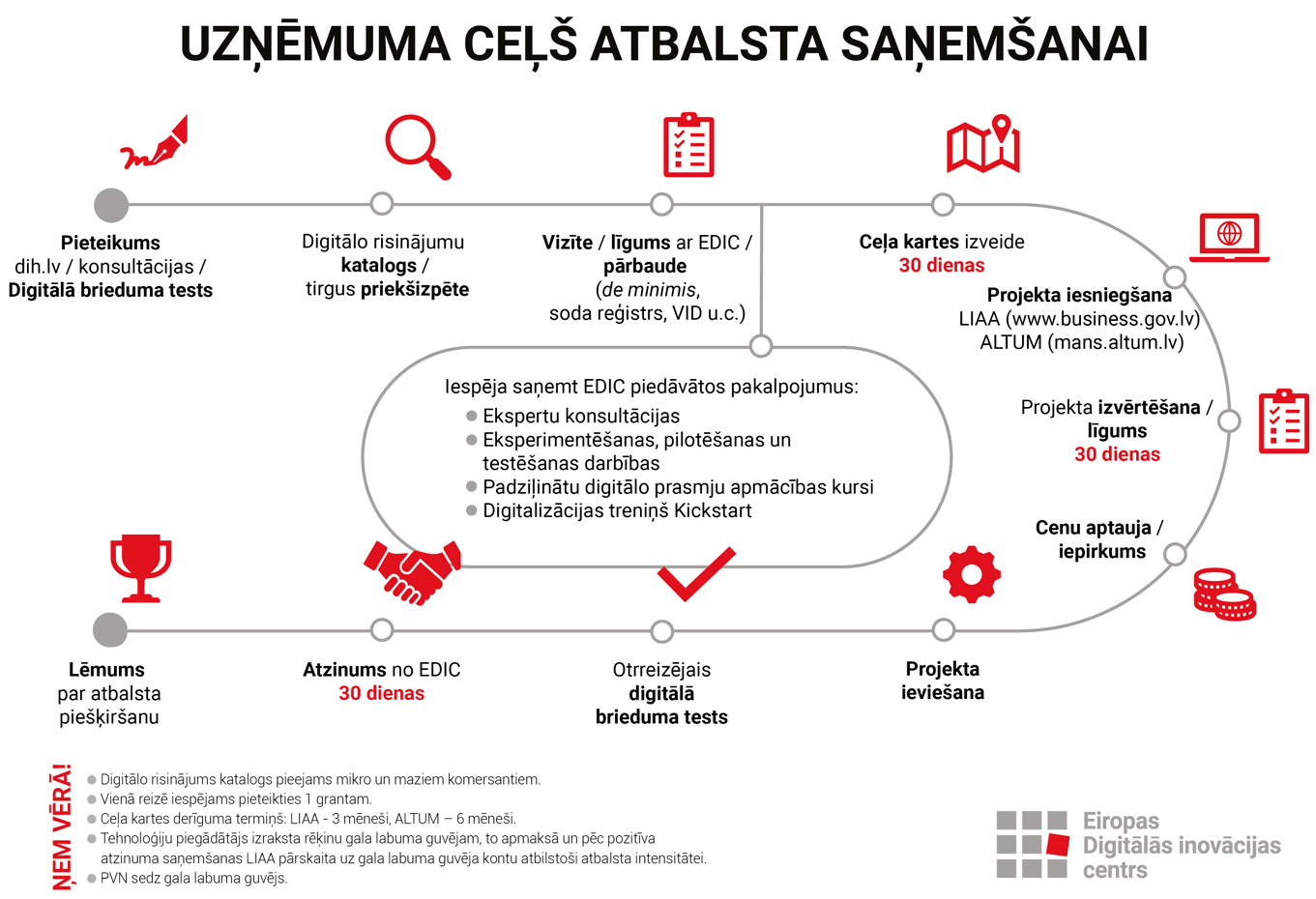 DIGITĀLĀ BRIEDUMA TESTS
Digitālās  
uzņēmējdarbības 
stratēģija
Automatizācija un
intelekts
Antropocentriska
digitalizācija
Datu pārvaldība
Digitālā gatavība
Zaļā digitalizācija
Ieguldījumi katras 
uzņēmējdarbības jomas
 digitalizācijā 
(veiktie un plānotie)
Vides ilgtspēja
uzņēmējdarbības
jomās (zaļās IKT)
Darbinieku apmācība 
un kvalifikācijas
paaugstināšana
Datu glabāšana, 
integrācija, piekļuve
datiem un to analīze
Digitālās tehnoloģijas 
un risinājumi
Tehnoloģijas un 
uzņēmuma lietotnes
automatizācijai
un intelektam
Uzņēmumu gatavība
 digitalizācijai
Digitālās izvēles 
vidiskie aspekti
(zaļās IKT)
Progresīvās digitālās 
tehnoloģijas
Darbinieku iesaistīšana
un pilnvarošana
Datu drošība
Jautājumu piemēri:
Kurās no uzņēmējdarbības jomām jūsu uzņēmums jau ir ieguldījis digitalizācijā un kurās plāno to darīt turpmāk?
Kā notiek jūsu uzņēmuma datu pārvaldīšana (t.i. datu glabāšana, sistematizēšana, piekļūšana tiem un to izmantošana)?
Kā jūsu uzņēmums rīkojas, lai pārkvalificētu darbiniekus un paaugstinātu viņu kvalifikāciju digitalizācijas vajadzībām?
PRASĪBAS ATBALSTA SAŅĒMĒJIEM
Nodokļu parāds nepārsniedz 150 EUR vai ir vienošanās par apmaksu
Projekta aktivitātes var būt saistītas (apvienotas) ar ALTUM programmu 2.2.1.4.i. ''Finanšu instrumenti komersantu digitālās transformācijas veicināšanai, taču nepieļaujot dubultfinansējumu
NAV sankcijas
Nenodarīs būtisku kaitējumu vides mērķiem
NAV bankrots, maksātnespēja, likvidācijas procedūra, krāpšana vai noziedzīga organizācija
Ja komersants darbojas gan neatbalstāmajās, gan atbalstāmajās nozarēs, tad apliecina, ka tiks skaidri nodalītas atbalstāmās darbības un finanšu plūsmas, nodrošinot, ka darbības neatbalstāmajās nozarēs un neatbalstāmās darbības negūs labumu no piešķirtā atbalsta
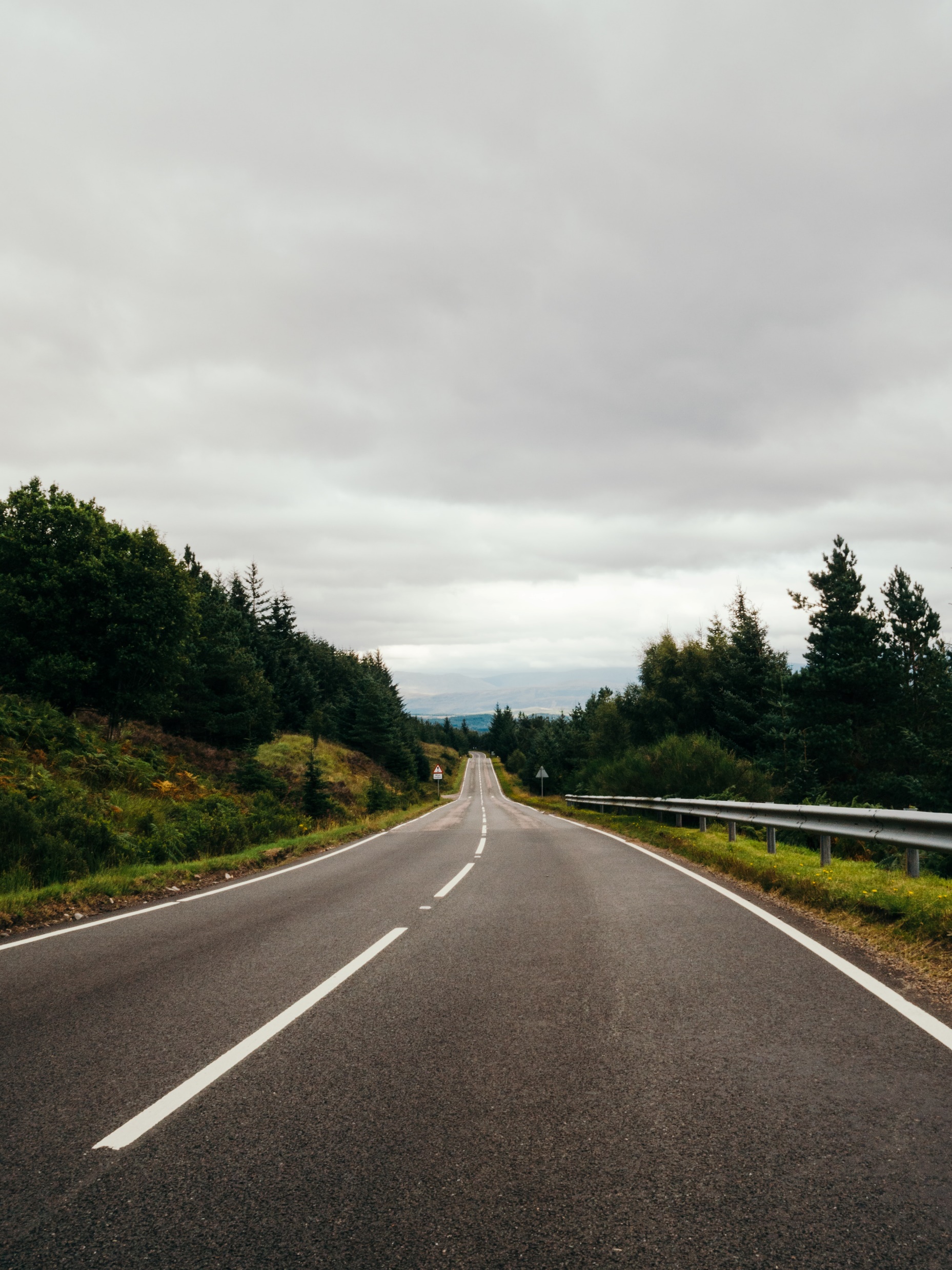 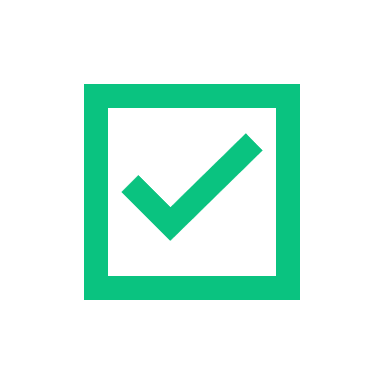 Ceļa karte
Vispārīga informācija par uzņēmumu un risināmie izaicinājumi
Konkrētā biznesa procesa identifikācija

Plānotais digitalizācijas projekts – 
Risinājuma apraksts
kā tas atrisinās biznesa izaicinājumus

Prognozētais termiņš un izmaksas

Ieguvumu apraksts un KPI
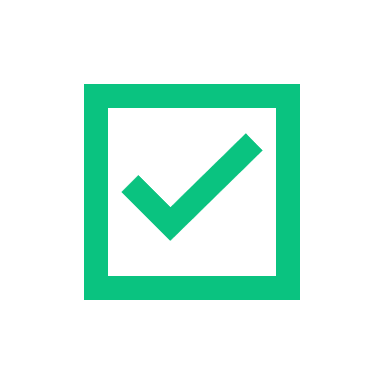 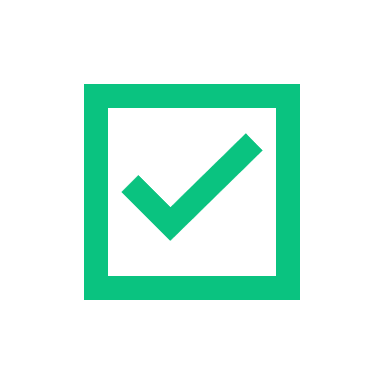 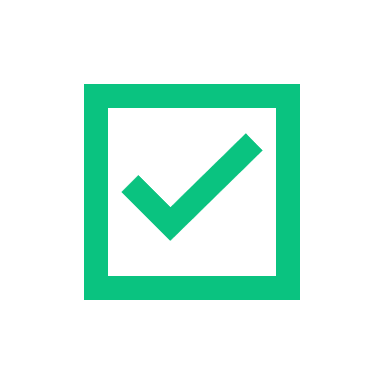 KO UZŅĒMUMAM DARĪT ŠODIEN?
Skaidra vīzija par to, kādus procesus uzņēmums vēlas uzlabot

Pārliecināties par līdzfinansējuma pieejamību un kapacitāti veikt projektu

Pārdomāt sasniedzamos efektivitātes rādītājus un ietekmi uz uzņēmuma procesiem kopumā
Iespējamie partneri un risinājumi
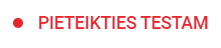 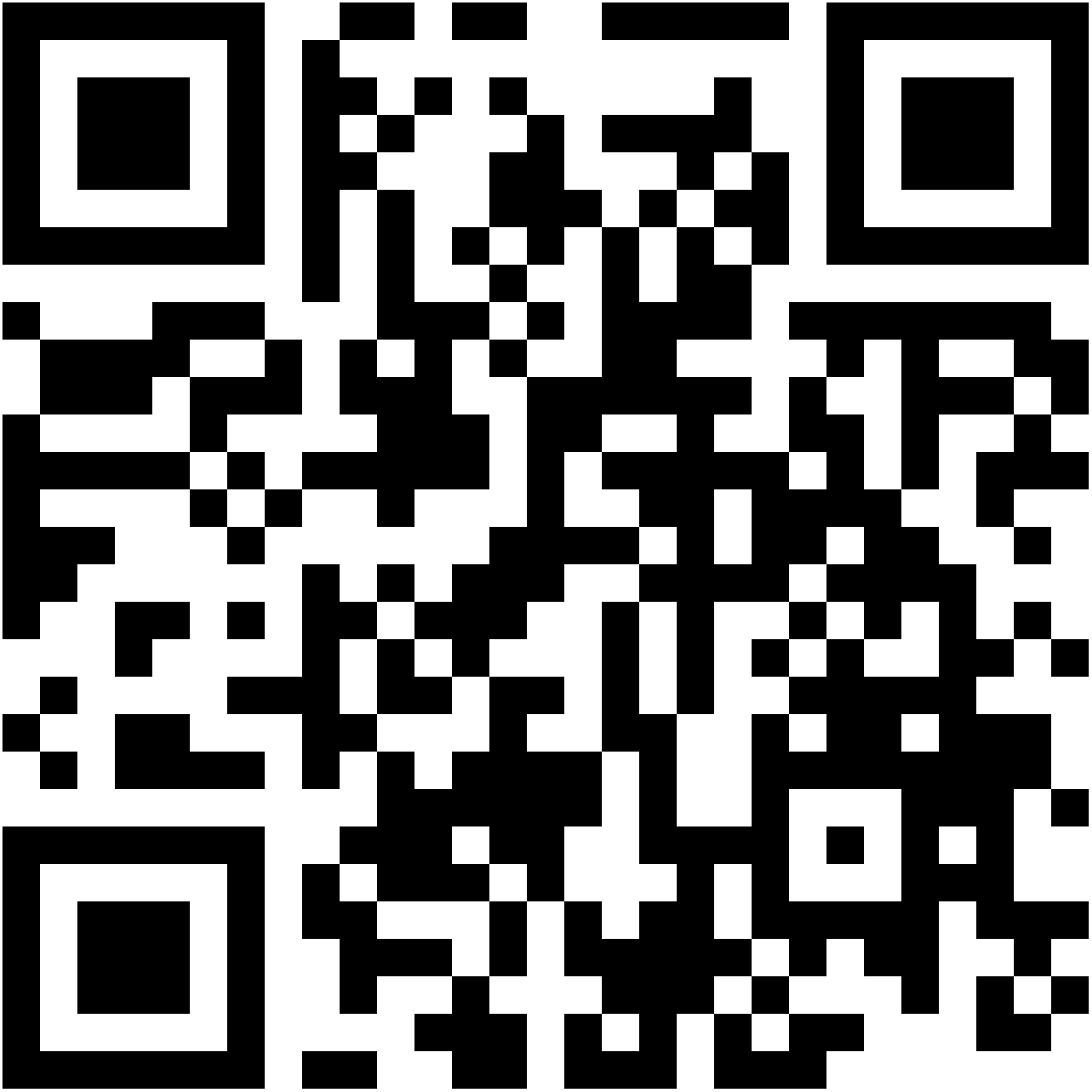 Pieteikties EDIC konsultācijai un Ceļa kartes izveidei www.dih.lv
KICKSTART digitalizācijas treniņš
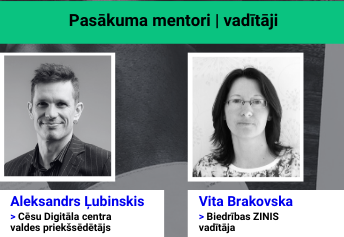 www.kickstart.lv
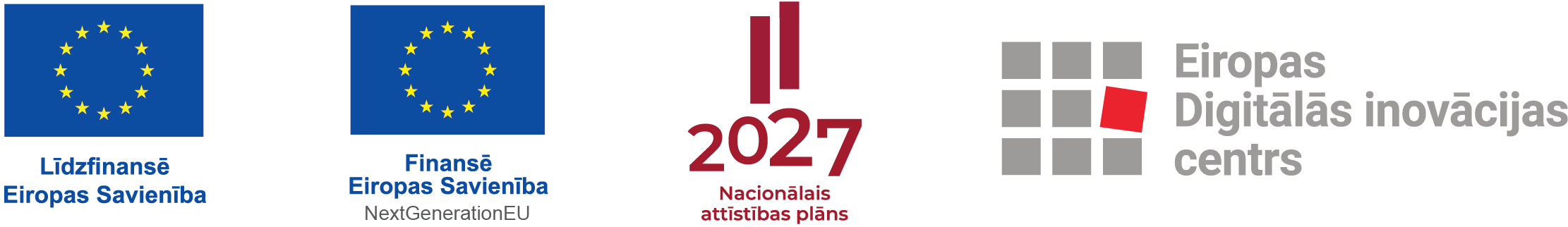 [Speaker Notes: Kicksart ir digitalizācijas treniņš uzņēmumiem, kas iespējams ir nedaudz apmaldījušies visā digitalizācijas lielajā piedāvājumā un kam nav skaidrs plāns un vīzija, ko varētu uzlabot]
ZEMGALE (Jelgava): Zemgales uzņēmējdarbības centrs
Lolita Felzenberga lolita.felzenberga.zpr.gov.lv
VIDZEME (Valmiera / Cēsis): Vidzemes uzņēmējdarbības centrs
Laima Engere laima.engere@vidzeme.lv
Ieva Kreile ieva.kreile@vidzeme.lv
LATGALE (Daugavpils): Latgales uzņēmējdarbības centrs
Andris Kucins andris.kucins@lpr.gov.lv
Andris Ondzuls andris.ondzuls@lpr.gov.lv
KURZEME (Ventspils): Ventspils Augsto tehnoloģiju parks
Gvido Grīnbergs gvido.grinbergs@vatp.lv
Viktorija Bediķe viktorija.bedike@vatp.lv
RĪGA: Latvijas IT klasteris
EDIC@itbaltic.com
ZEMGALE (Jelgava): Zaļo un viedo tehnoloģiju klasteris
Imants Martinsons imants@greentechlatvia.eu
VIDZEME (Valmiera): Valmieras attīstības aģentūra
Matīss Krēsliņš matiss.kreslins@valmierasnovads.lv
LATGALE (Rēzekne): LDA Rēzeknes filiāle
Krista Freiberga krista.freiberga@digitallatvia.lv
KURZEME I (Ventspils): Ventspils Augsto tehnoloģiju parks
Sandra Rožkalne sandra.rozkalne@vatp.lv
KURZEME II (Liepāja): Zaļo un viedo tehnoloģiju klasteris
Roberts Gaižutis roberts@kbi.lv
RĪGA: Latvijas Digitālais akselerators
Sindija Bārena: sindija.barena@digitallatvia.lv
Paldies, ka esat daļa no
aktīvākās Latvijas digitālās komūnas!
WWW.EDIC.LV